Здравствуйте, ребята!
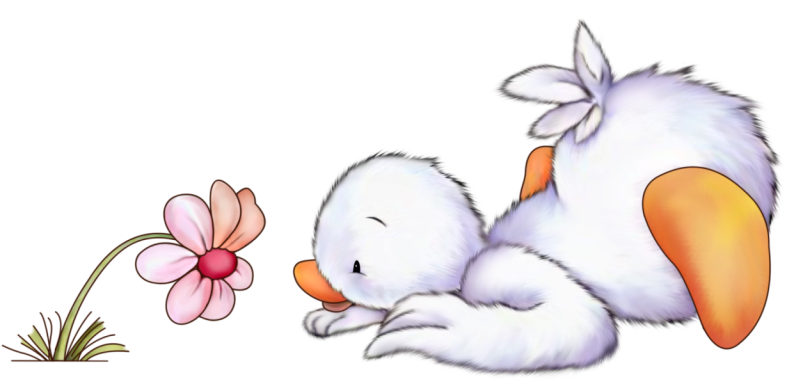 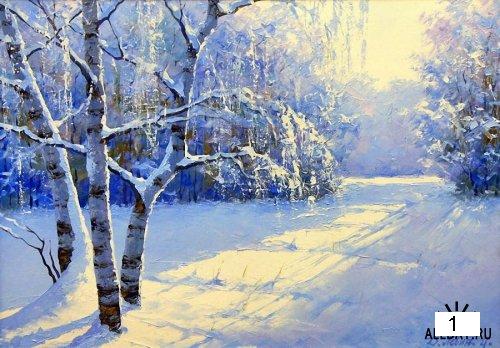 «Как прекрасен 
этот мир, 
посмотри…»
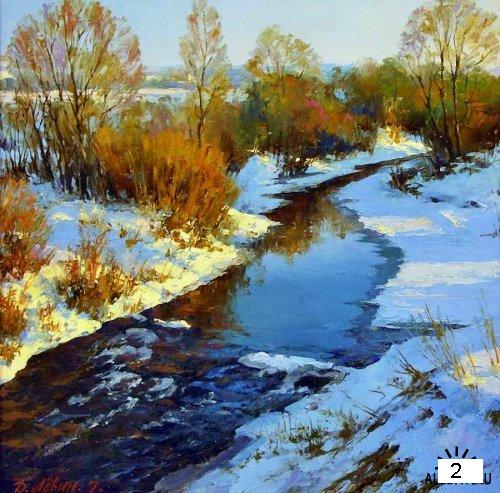 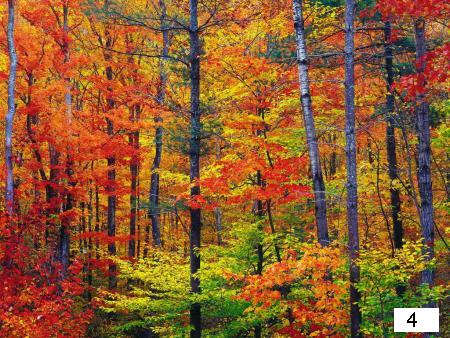 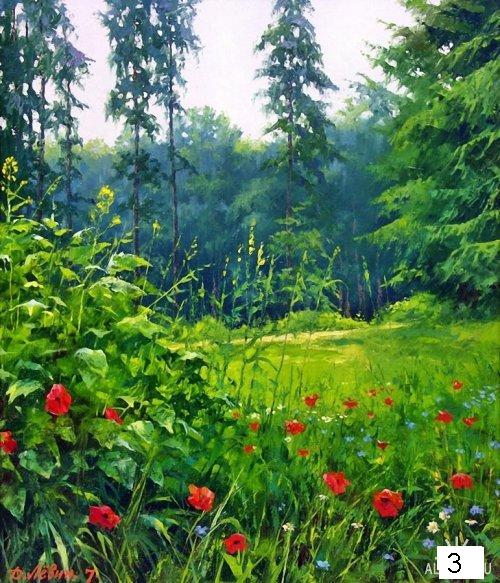 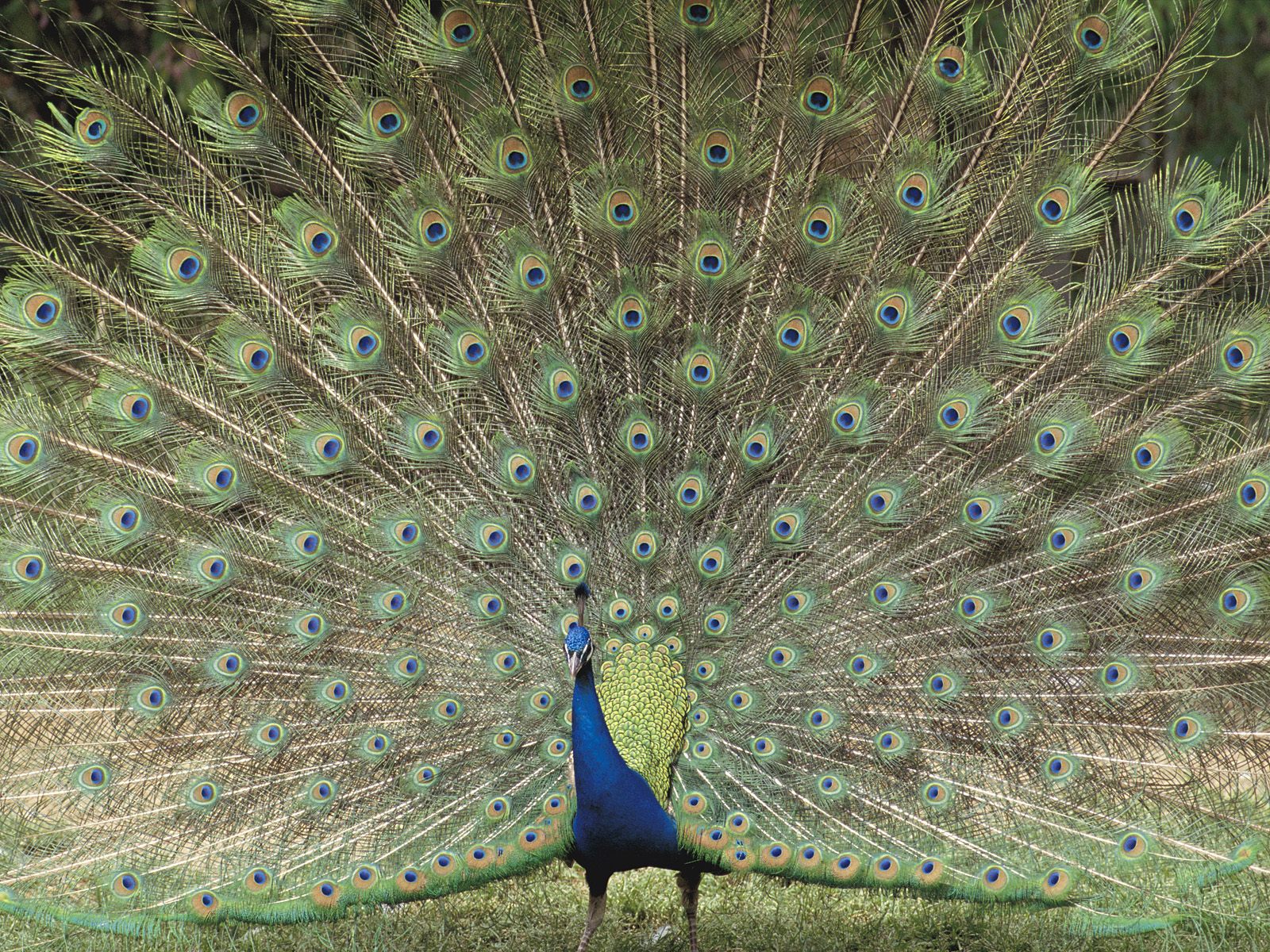 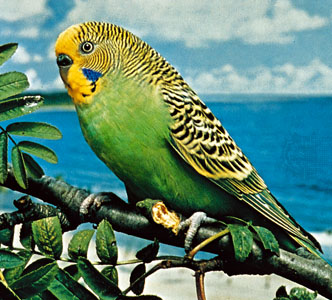 ПОПУГАЙ
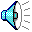 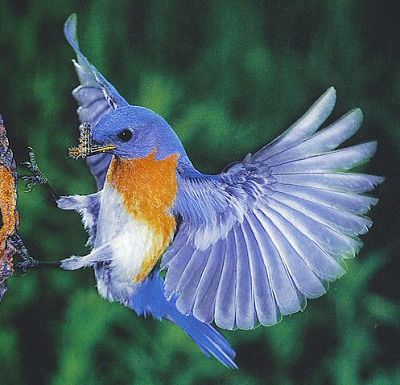 Фронтальная беседа по вопросам
1– Как называется наука, изучающая птиц?
(ОРНИТОЛОГИЯ)
2 – Кто такие птицы?
(ПТИЦЫ – это позвоночные животные, которые приспособились к полету и их тело покрыто перьями. 
3– Кто был родоначальником птиц? 
(АРХЕОПТЕРИКС)
4– Самая крупная нелетающая птица?
 (СТРАУС)
5 – Единственная железа у птиц? 
(КОПЧИКОВАЯ)
6-Как вы объясните загадку? «В воде купался, а сух остался»
 (ПТИЦЫ смазывают свои перья секретом копчиковой железы, предохраняя от намокания)
ТЕСТ
Задание: Выбери правильный ответ, отметив признаки приспособления птиц к полету.
1-Б,  2-Б,  3-В, 4-Б,       5А,    6-А,   7-В.
Критерии оценки теста:  оценка «5»-всё верно.
                                                              «4»- 1 ошибка.
                                                               «3»-3 ошибки.
                                                                «2»-более 3 ошибок.
Карточки
Вам необходимо подчеркнуть лишнего представителя и объяснить свой выбор.

Карточка №1
Пингвин, страус, лебедь  
Карточка №2
Серый гусь, кряква, нанду
 Карточка №3
 Пингвин императорский, Адели ,пингвин малый
Карточки
Карточка №1
Пингвин, страус (не летающие), лебедь (перелётные)
 
Карточка №2
Серый гусь, кряква, (водоплавающие) ,нанду (птица пустынь и степей) 
 
Карточка №3
 Пингвин императорский, Адели ( не летающие обитают только на материке Антарктида),пингвин малый (у берегов Австралии, Тасмании Новой Зеландии)
О чём говорят эти рисунки
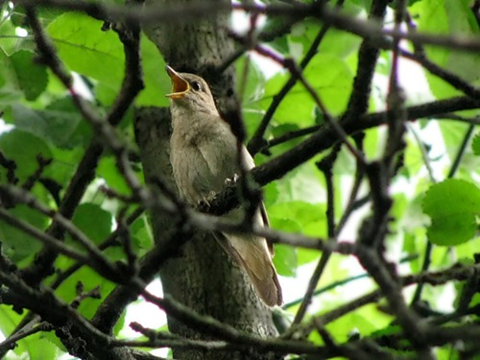 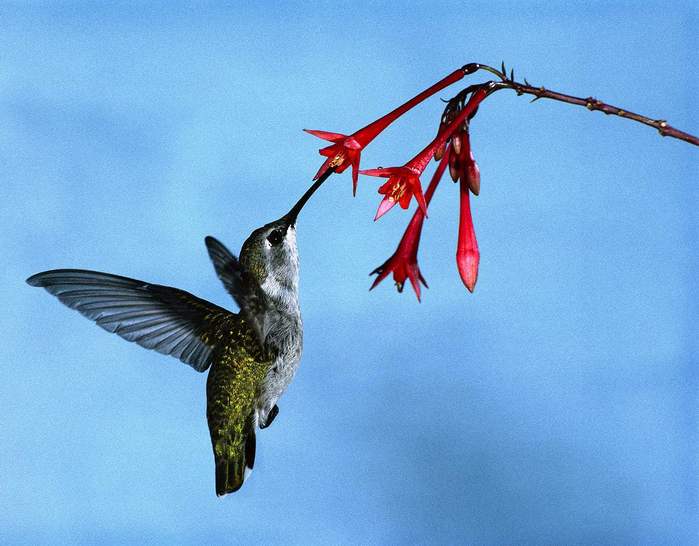 Физминутка.
Руки подняли и покачали
Это деревья в лесу.
Руки согнули, кисти встряхнули
Ветер сбивает росу.
В стороны руки, плавно помашем.
Это к нам птицы летят
Как они тихо садятся покажем
Крылья сложим назад.
Загадки
1-Всю ночь летает —   Мышей добывает.   А станет светло —   Спать летит в дупло. 
Сова (Отряд Совы)
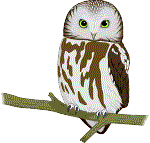 Загадки
2-Без особого усилья,
Широко расправив  крылья,
Славу в небе приобрёл,
 Над землёй парит …
  (Орёл)  Дневные хищники
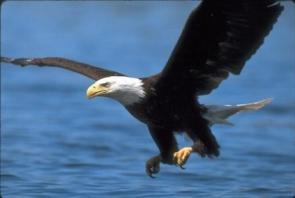 Загадки
3-Разноцветный петушок,
 Серой курочки дружок,
 Там где травка, где бурьян 
Ищет зёрнышки…
Фазан  (Отряд куриные)
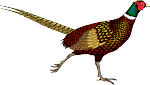 А знаете ли вы, что?
15 января 1900г- И. П. Павлов Сформировано учение об условном рефлексе.  Ребята а как это открытие связано с темой нашего урока ? 
15 января 2001 г. - открылся сайт Википедии где вы можете найти много полезной информации,  в том числе и о птицах.
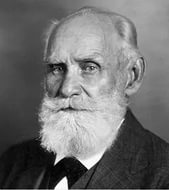 Иван Петрович Павлов
Изучение новой темы , самостоятельно работая с параграфом № 29 
 
1- ряд- Дневные хищные  птицы
 2- ряд-Отряд Совы
3- ряд Отряд Куриные
Подготовить выступление с характеристикой признаков указанного отряда  с заполнением таблицы.
Хищные птицы — птицы, которые охотятся в полёте. Они обладают хорошим зрением, большими когтями и клювом, приспособленными для захвата или умерщвления жертвы.
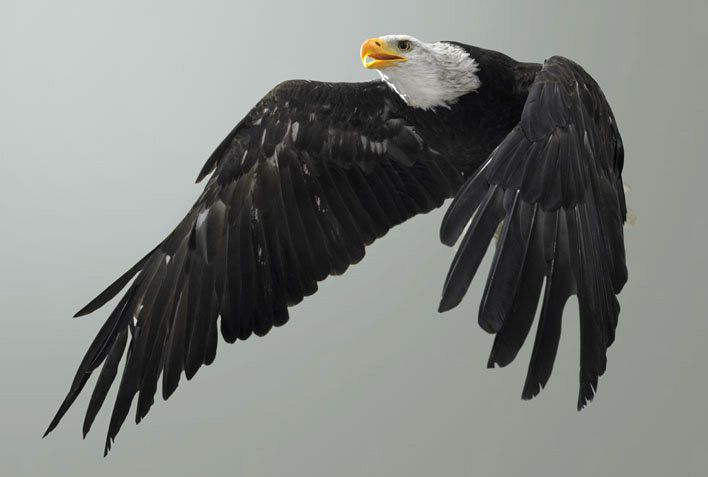 Стервятники  питаются падалью – трупами погибших животных. У них голые или редко оперённые голова и шея; мощный клюв, загнутый книзу; широкие крылья, ноги с тупыми когтями.
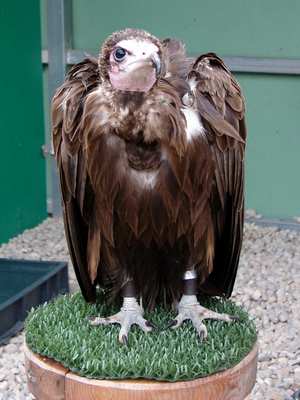 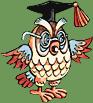 «Эрудиты».
1.      «Всякая птица своим клювом сыта» -  утверждает народная мудрость. Каков ее биологический смысл ?
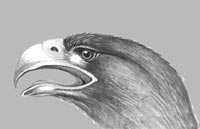 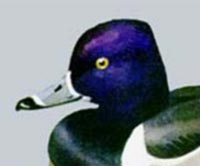 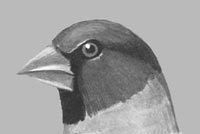 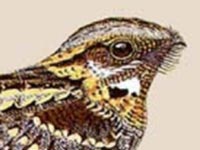 «Насекомоядный»        клюв
«Хищный» клюв
«Зерноядный» клюв
«Водный» клюв
Разреши проблему
«Зачем охранять птиц?»
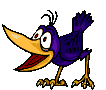 Не разорять гнезд
Не кричать в лесу
Не брать яйца и птенцов из гнезда
Устраивать кормушки, скворечники.
меры по охране птиц.
Домашнее задание:
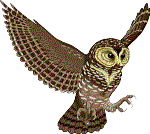 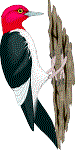 Домашнее задание   § 29
Творческое задание подготовить по желанию  доклад о птицах  отряда Воробьинообразные обитающие  в 
Ростовской области
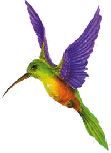 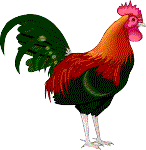 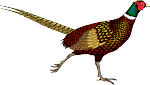